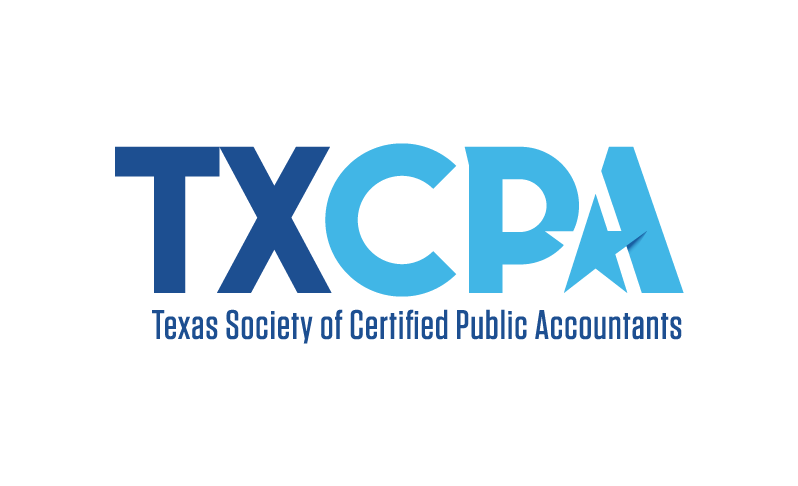 ACCOUNTING: A CAREER 
YOU CAN COUNT ON
(SPEAKER NAME)
(HIGH SCHOOL NAME/LOCATION)
(DATE)
[Speaker Notes: Good morning/afternoon everyone, 

Today’s a good day because I get to tell you more about the profession I know and love, the endless opportunities that await you in accounting and as a CPA, as well as what it takes to get there. 

Who knows what CPA stands for? Wait for an answer Certified Public Accountant.

I am a CPA and look forward to telling you a little more about my career journey. My name is [insert name] and I am a [position/title] at [firm/organization]. Believe it or not I once was sitting where you are now trying to figure out what I wanted to do with my life! My hope is that telling you a bit more about how I got to where I am and some specifics about the career will help you consider accounting and a future as a CPA – while dispelling any of your preconceived notions about the profession. 

Possibilities for telling your journey: 
Why you decided to become a CPA.
Where did you go to school?
How/when did you take the exam? Did you pass/fail?
Words of wisdom you received or learned that could help them through the journey.]
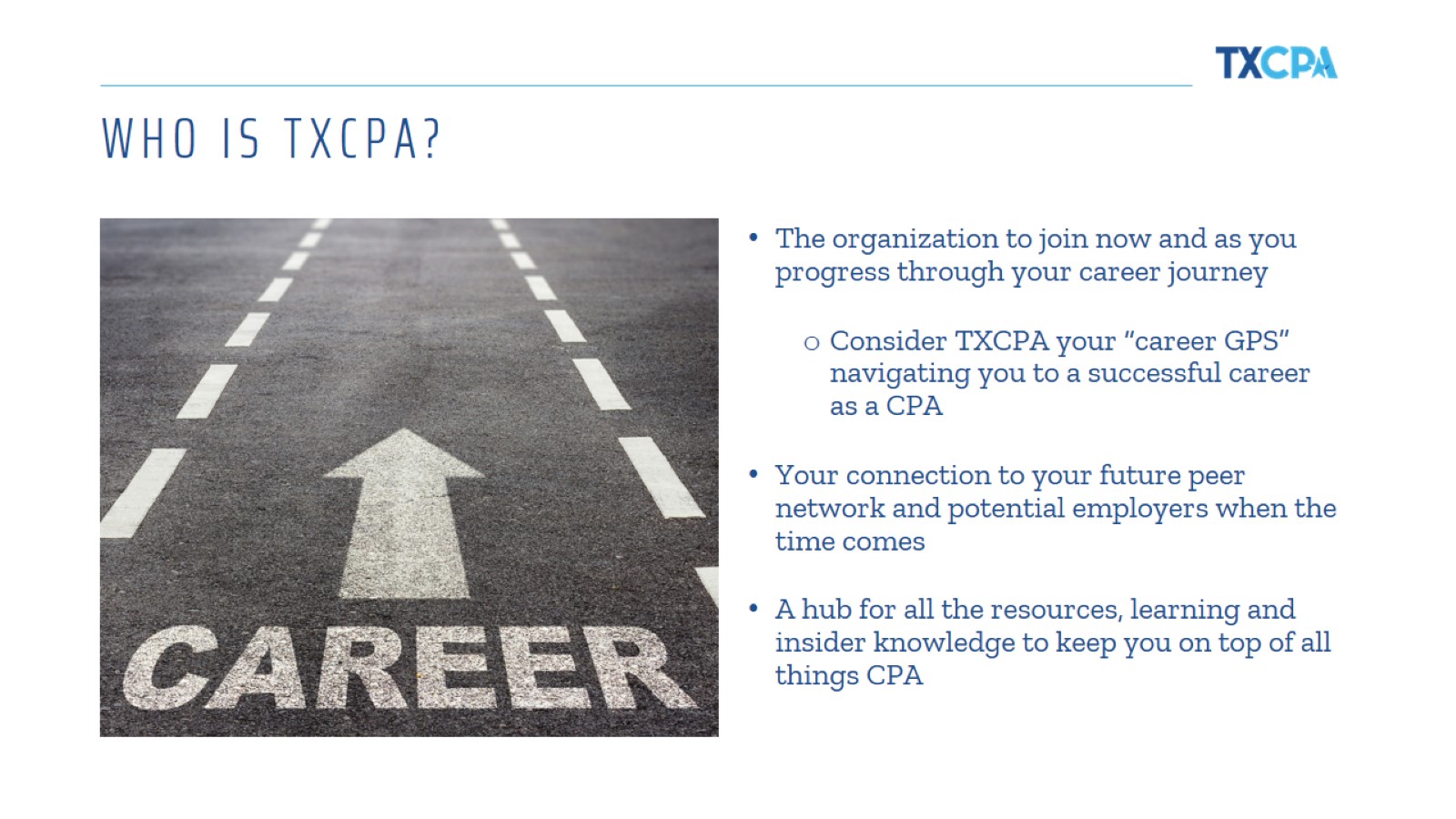 WHO IS TXCPA?
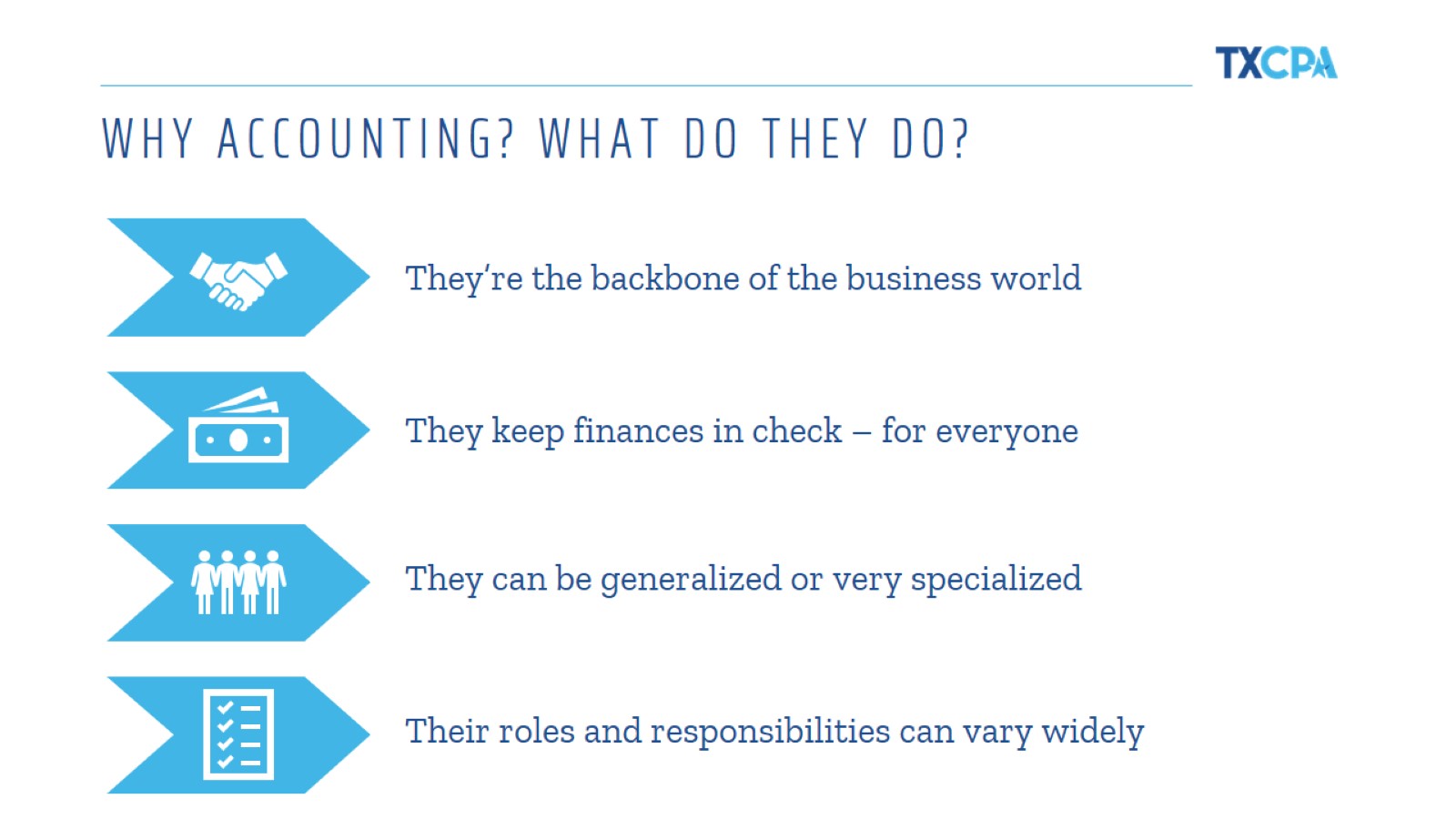 WHY ACCOUNTING? WHAT DO THEY DO?
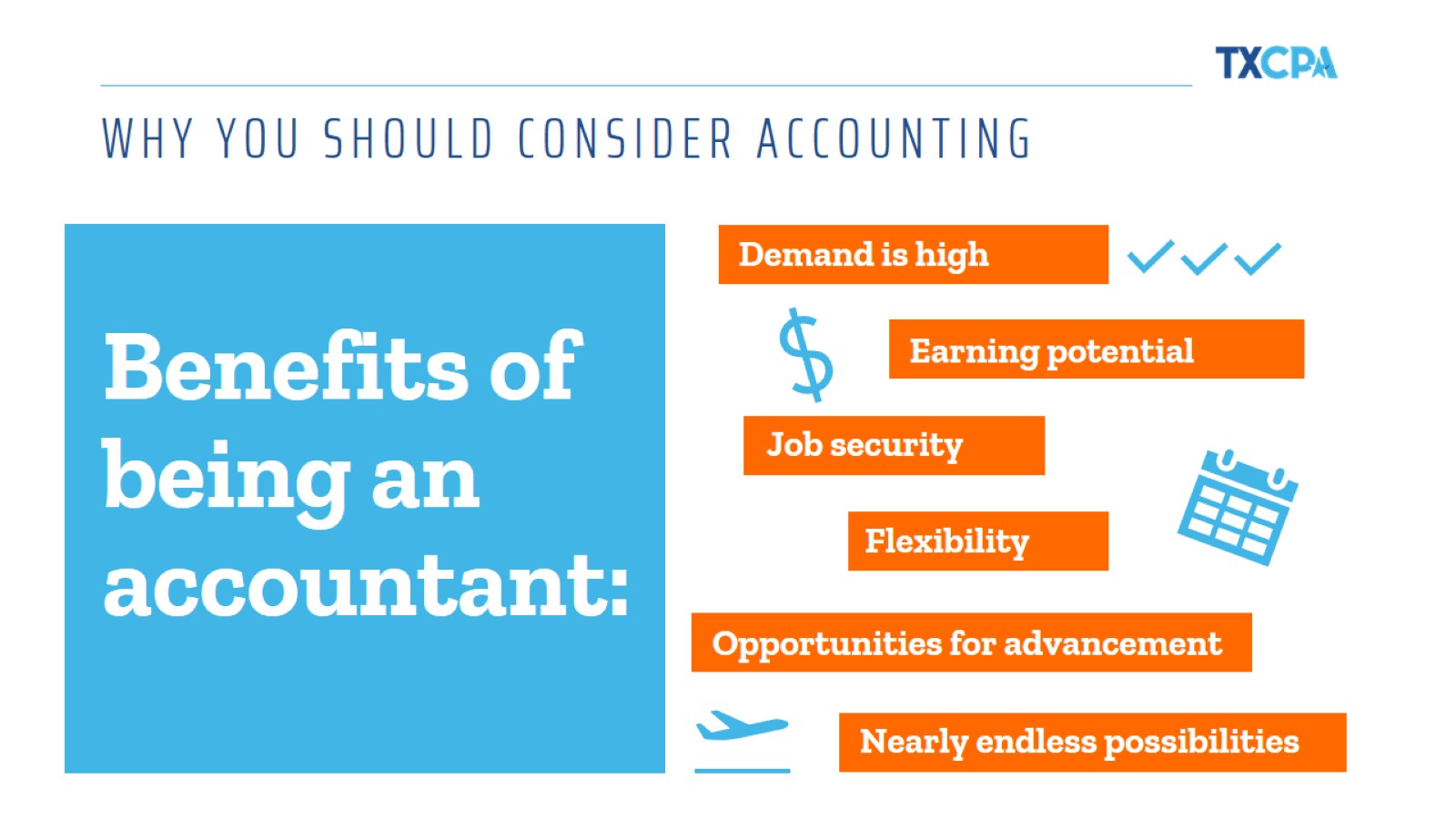 WHY YOU SHOULD CONSIDER ACCOUNTING
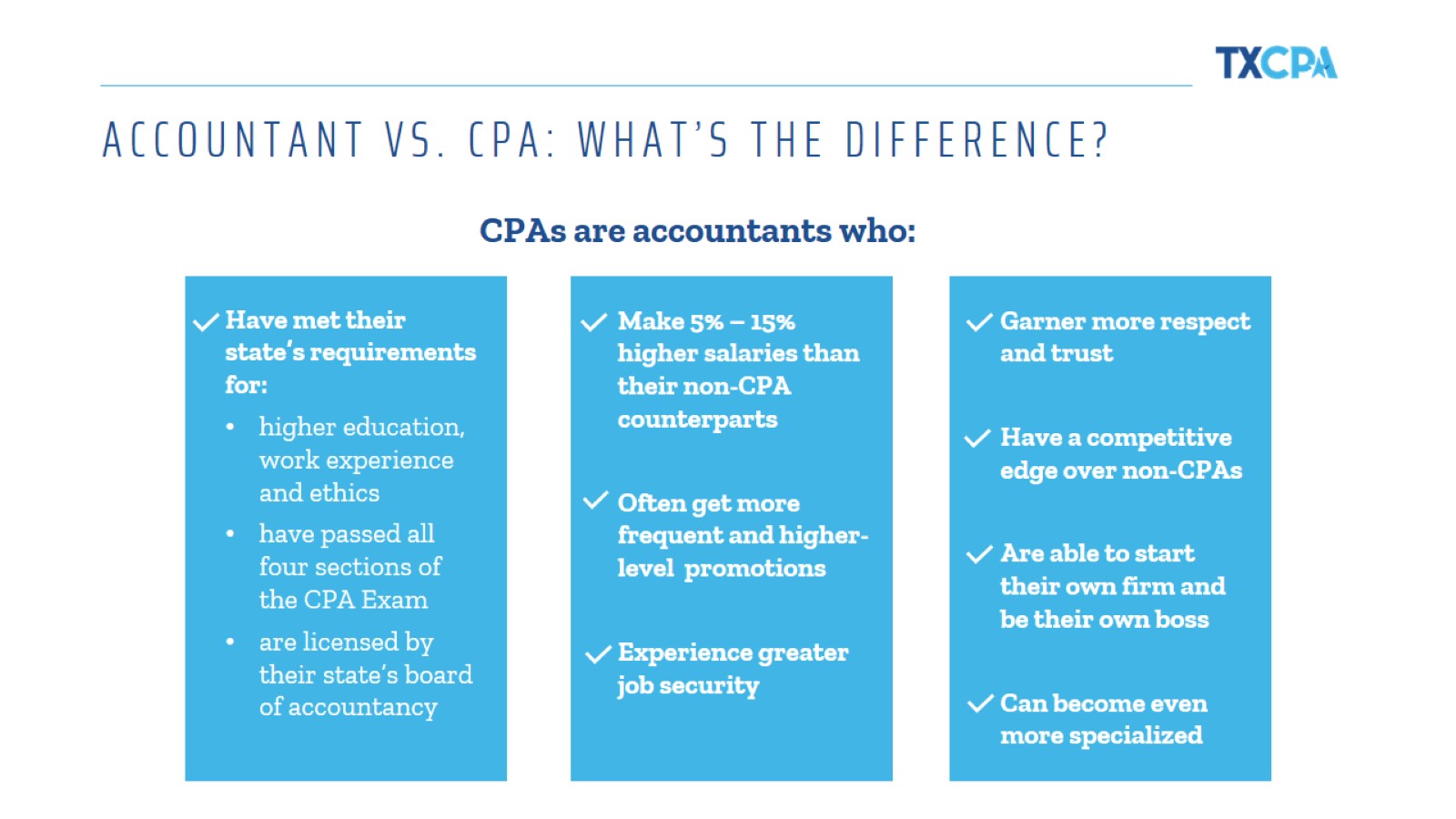 ACCOUNTANT VS. CPA: WHAT’S THE DIFFERENCE?
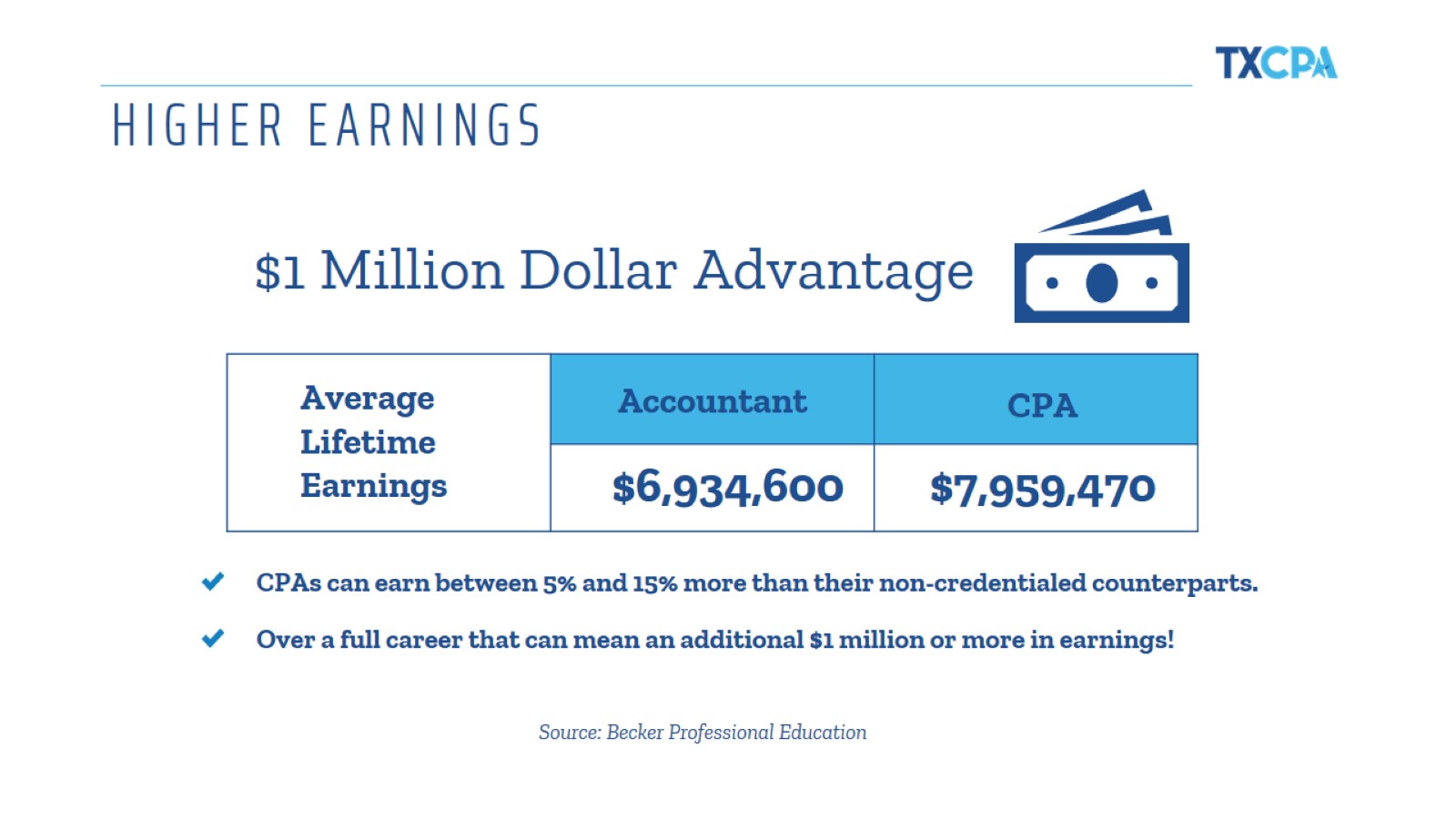 HIGHER EARNINGS
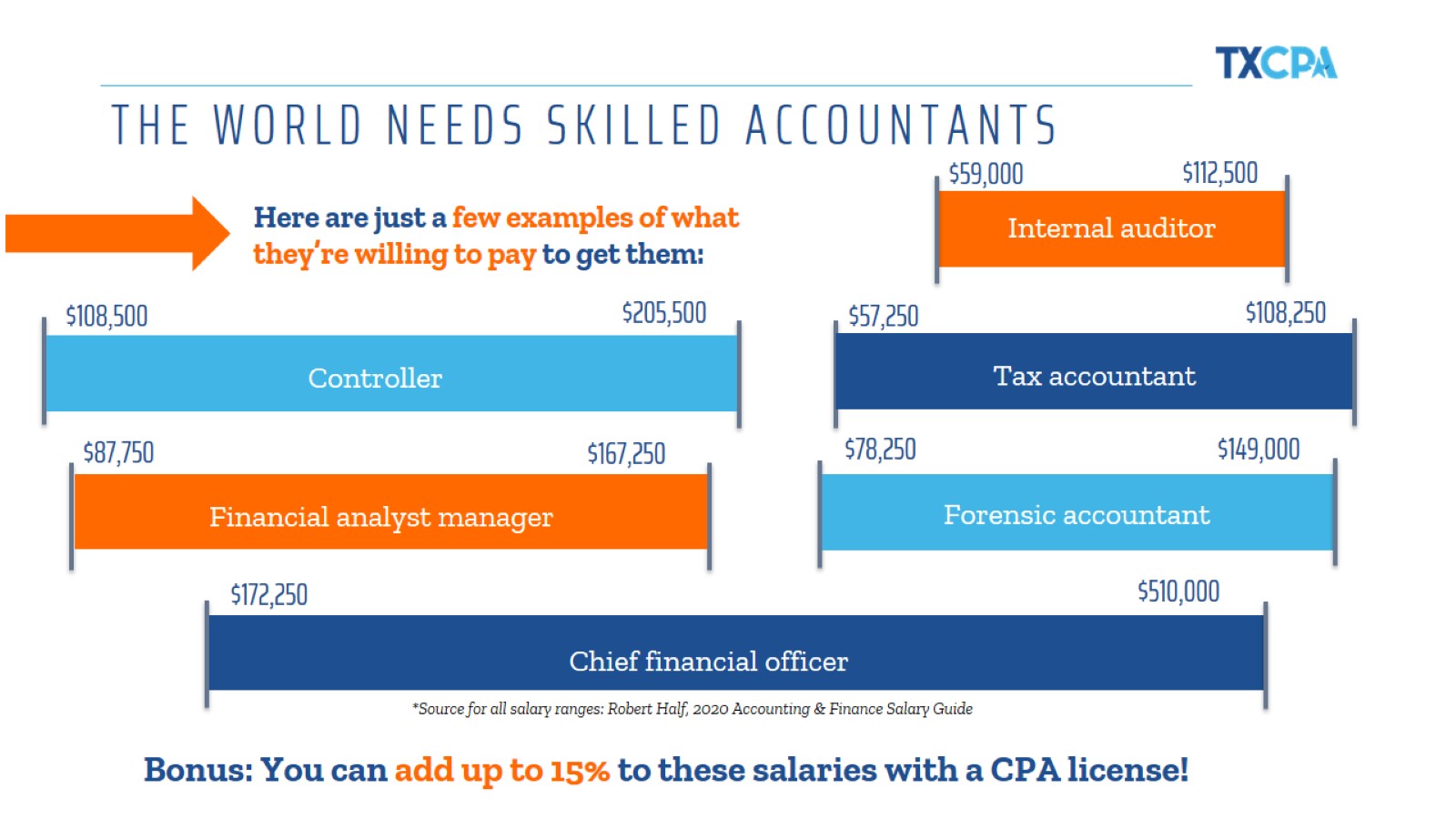 THE WORLD NEEDS SKILLED ACCOUNTANTS
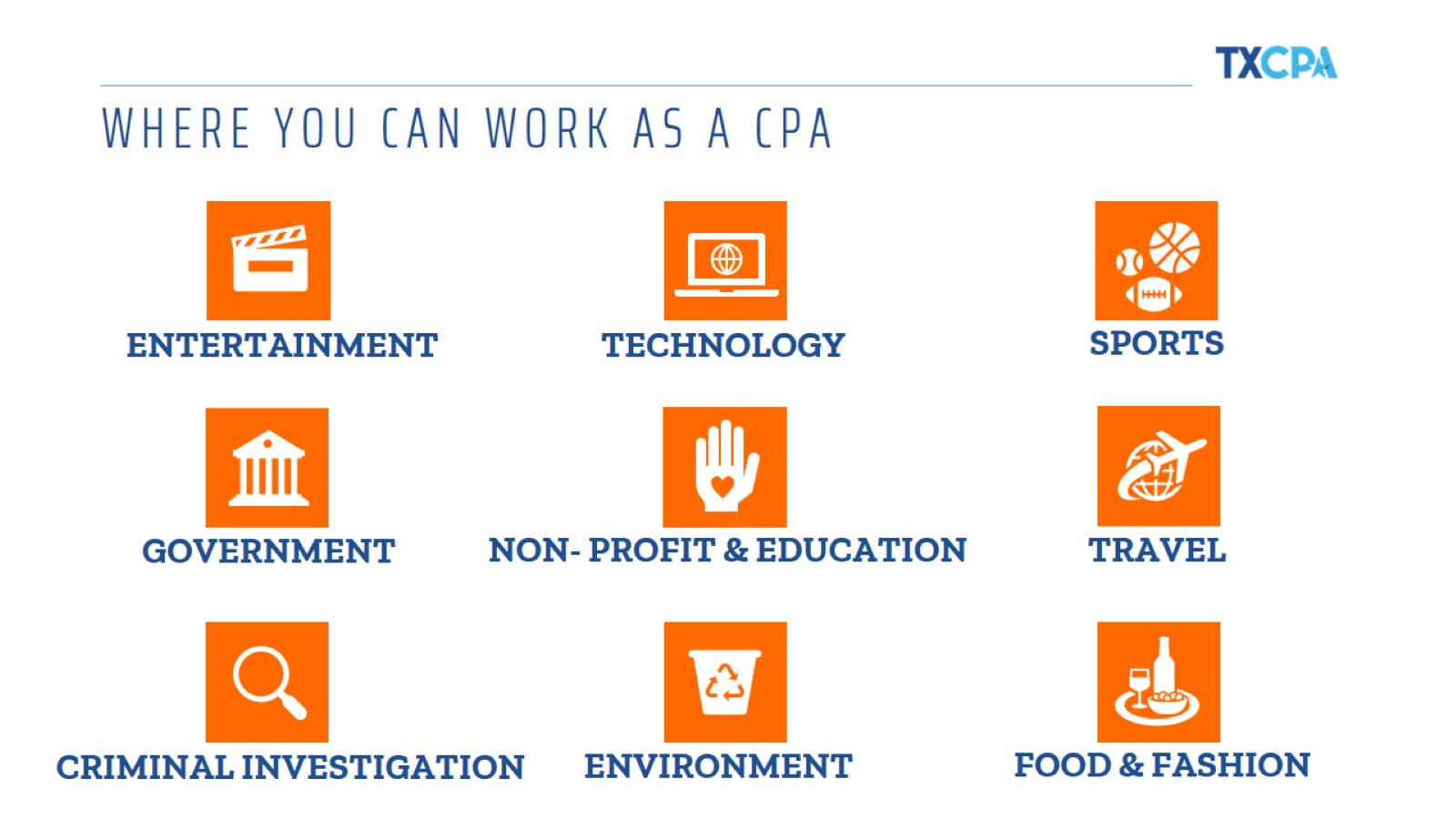 WHERE YOU CAN WORK AS A CPA
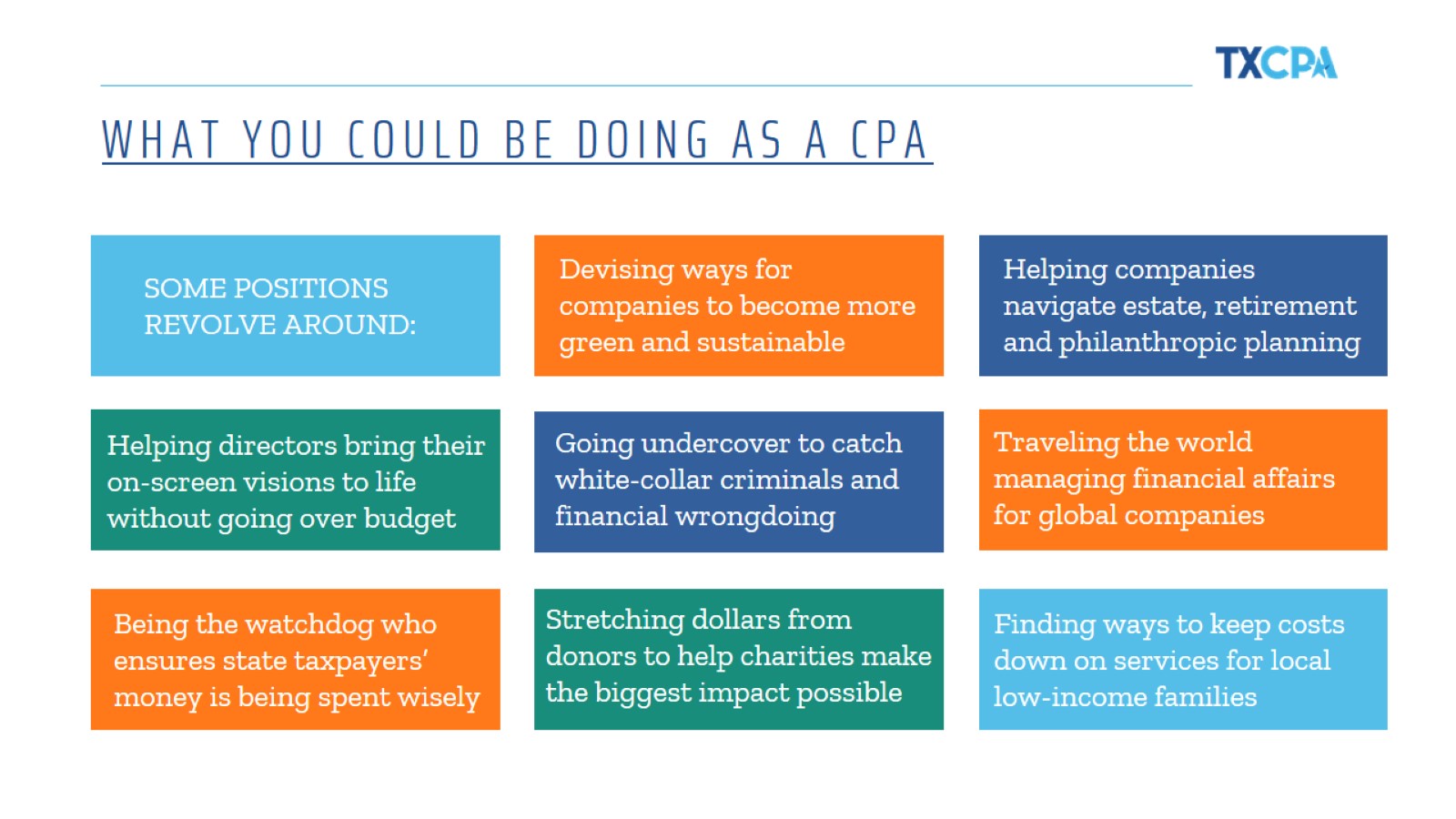 WHAT YOU COULD BE DOING AS A CPA
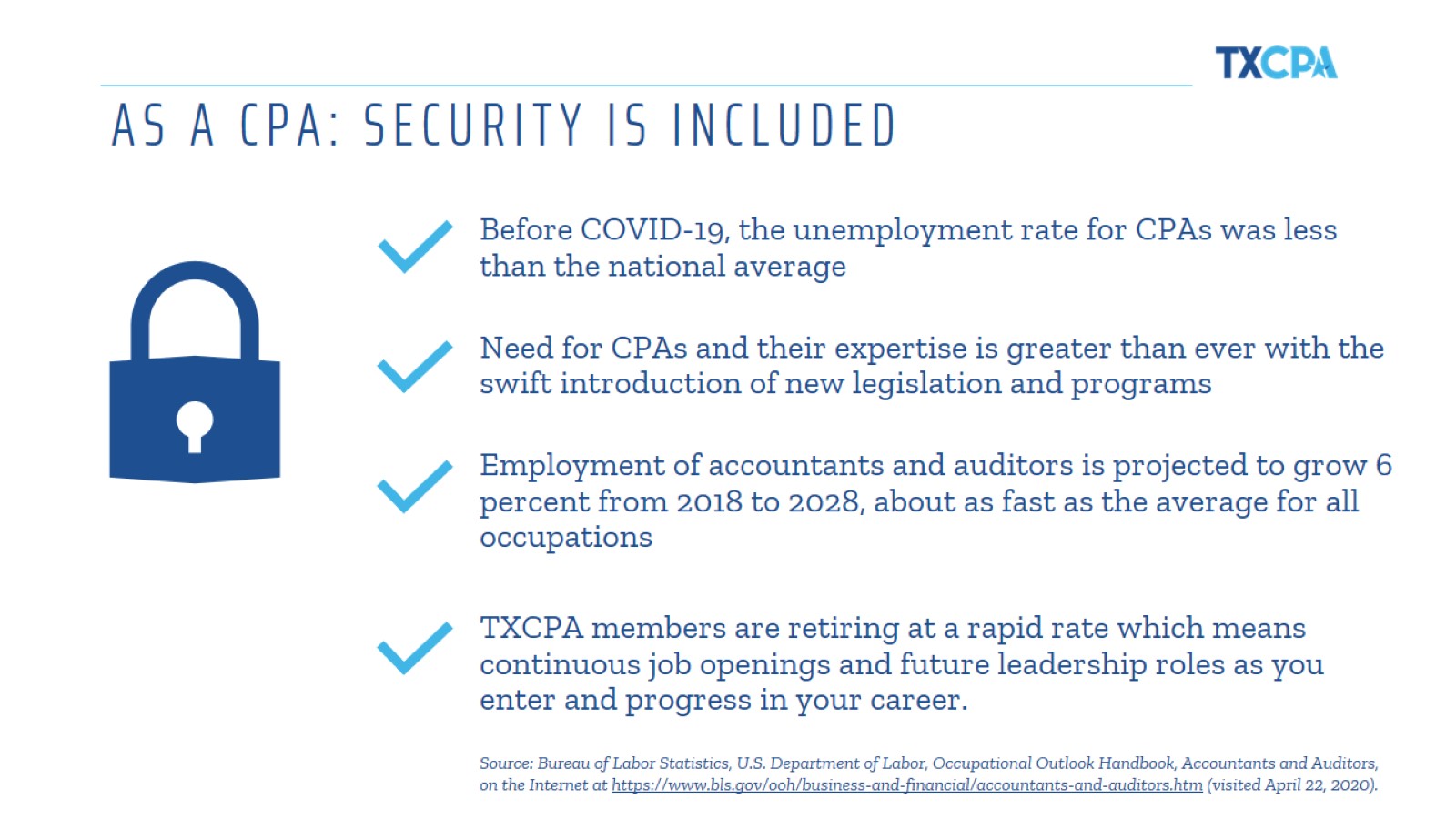 AS A CPA: SECURITY IS INCLUDED
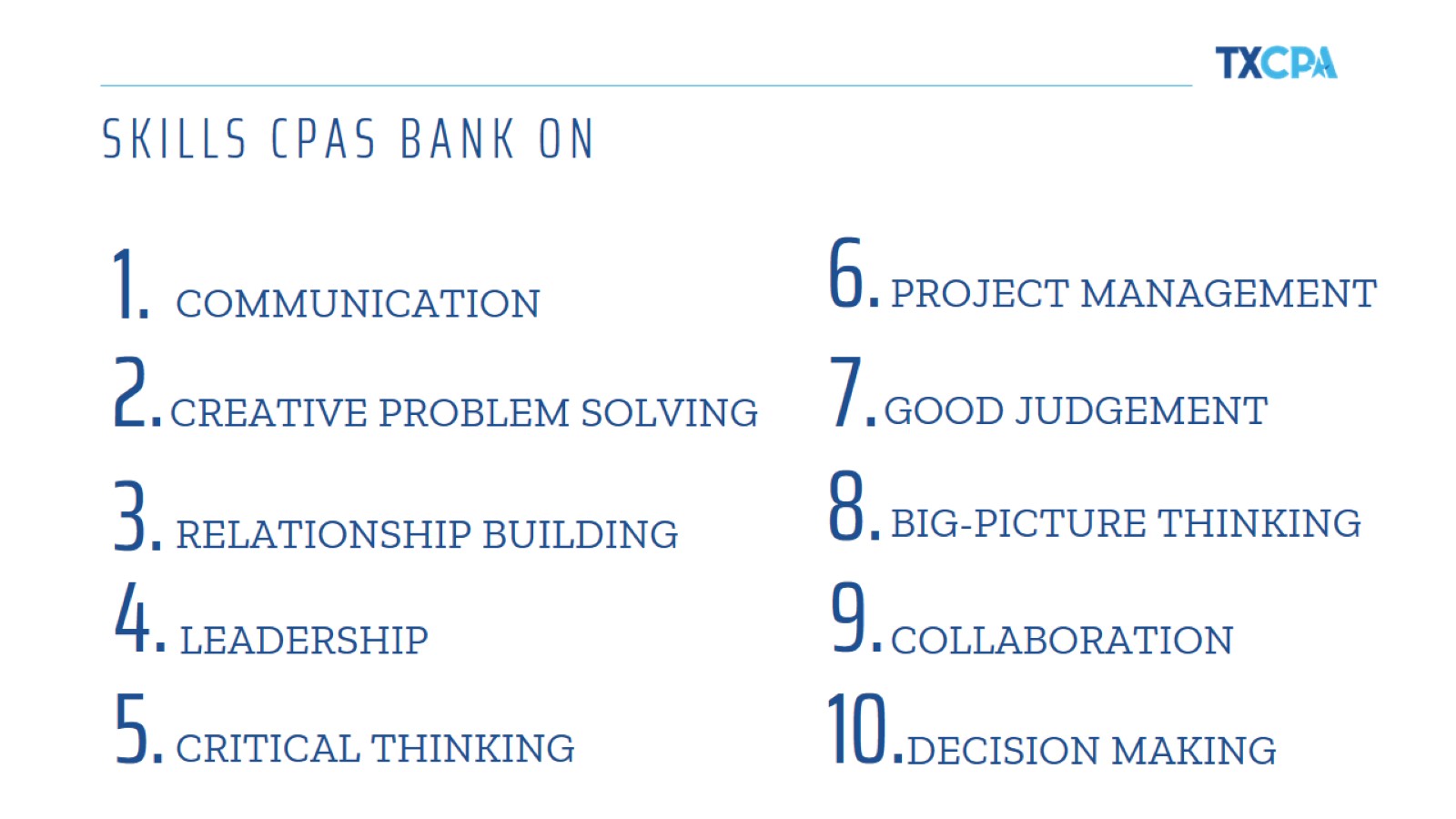 SKILLS CPAS BANK ON
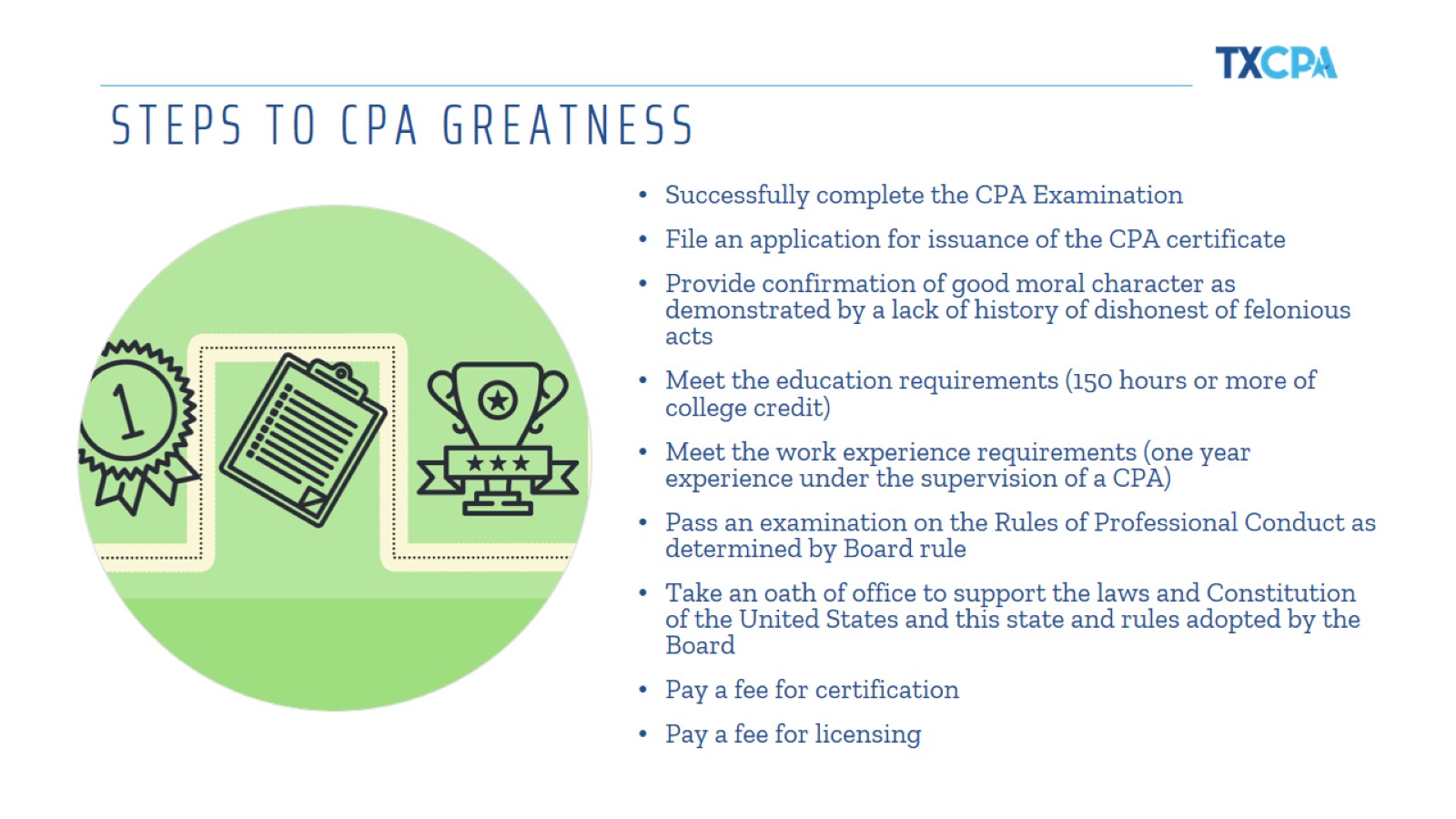 STEPS TO CPA GREATNESS
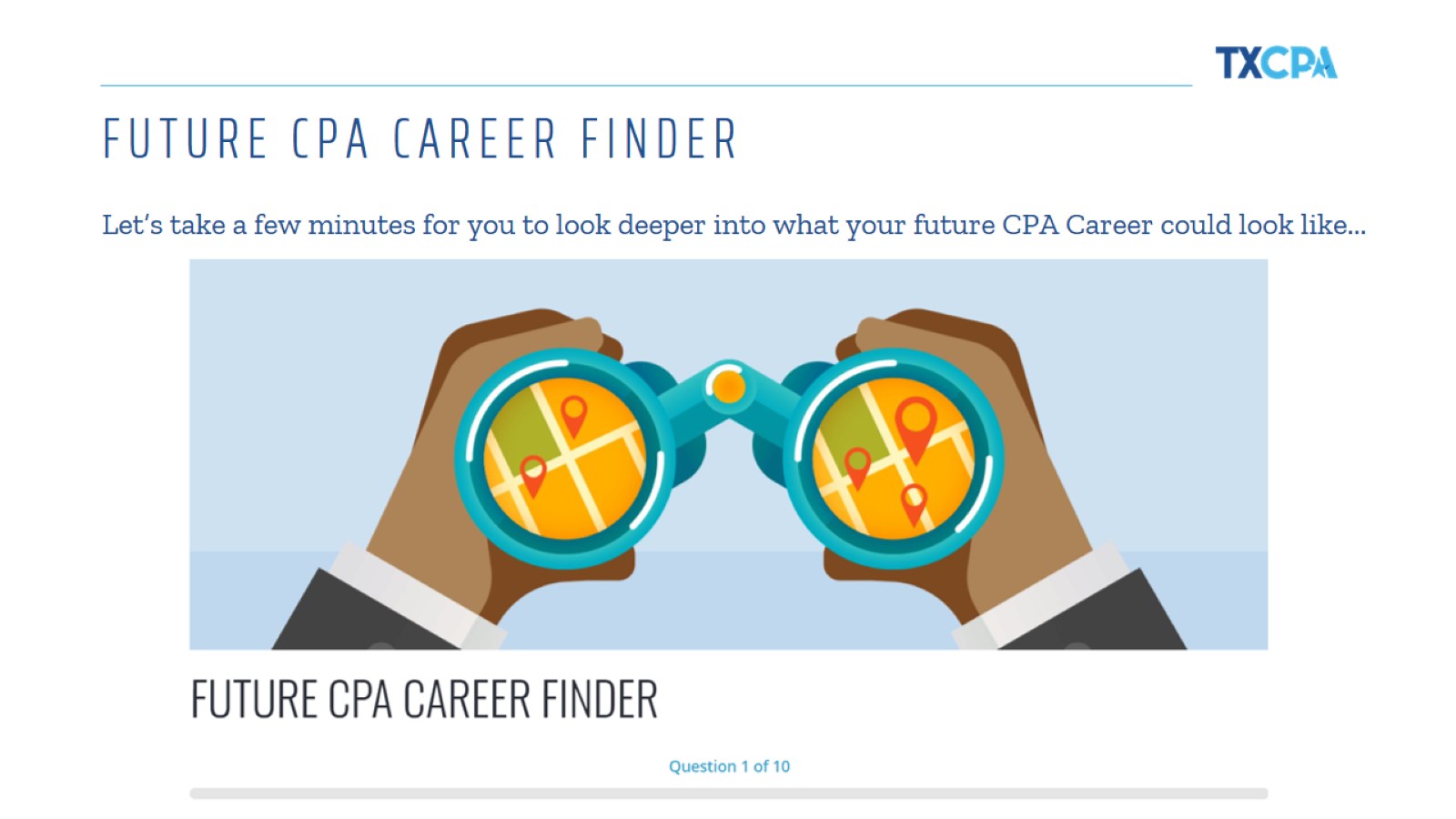 FUTURE CPA CAREER FINDER
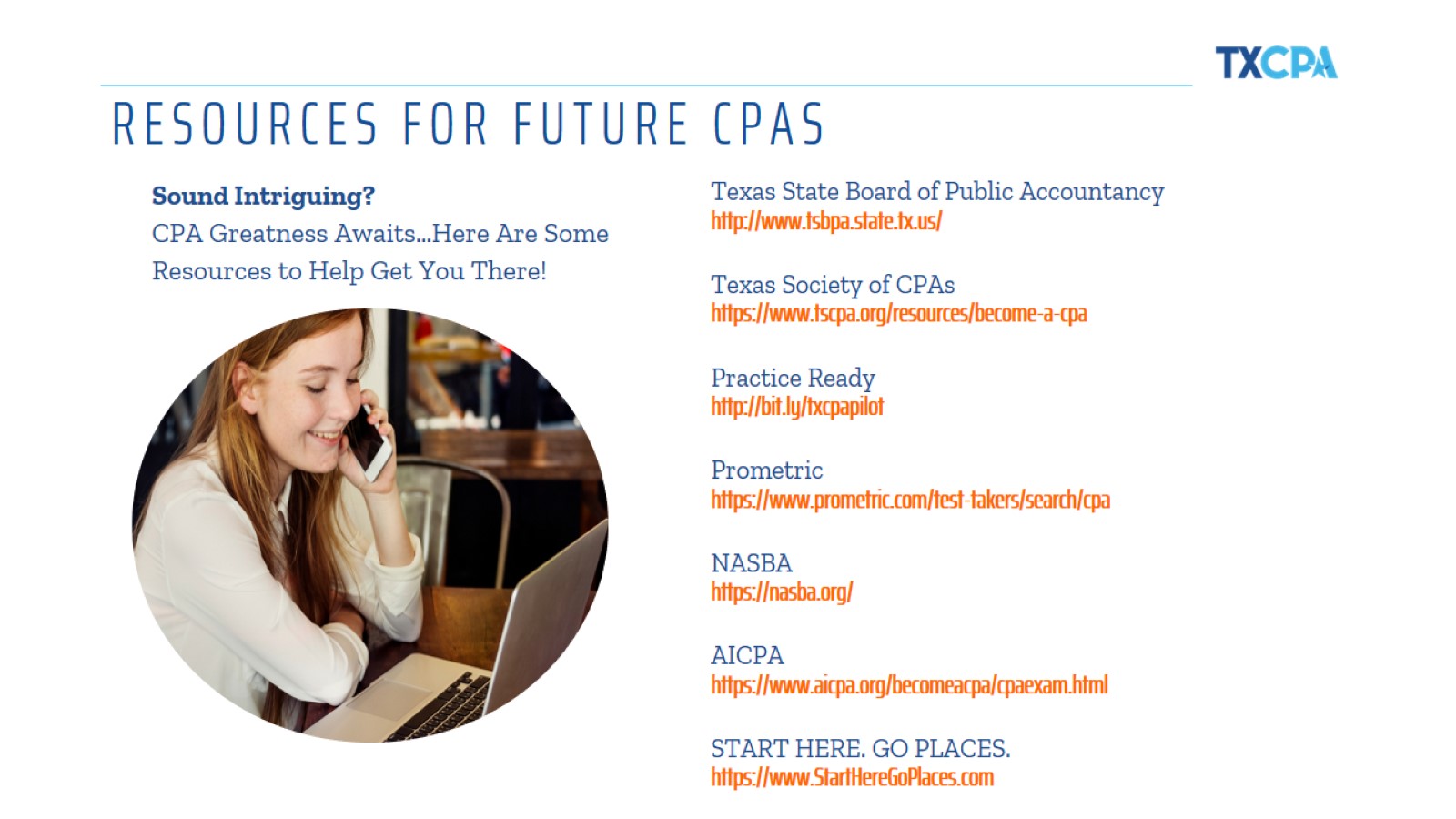 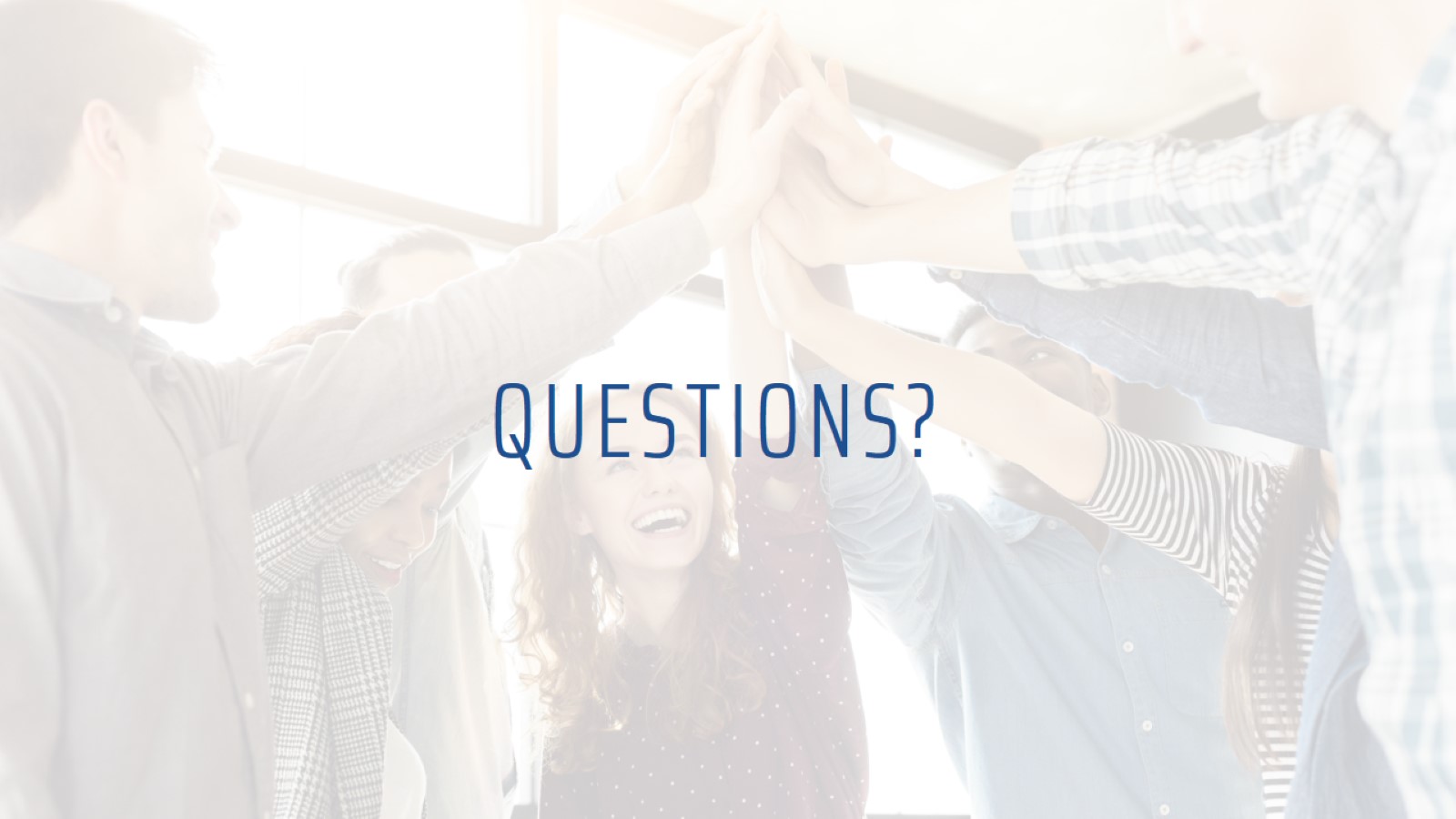 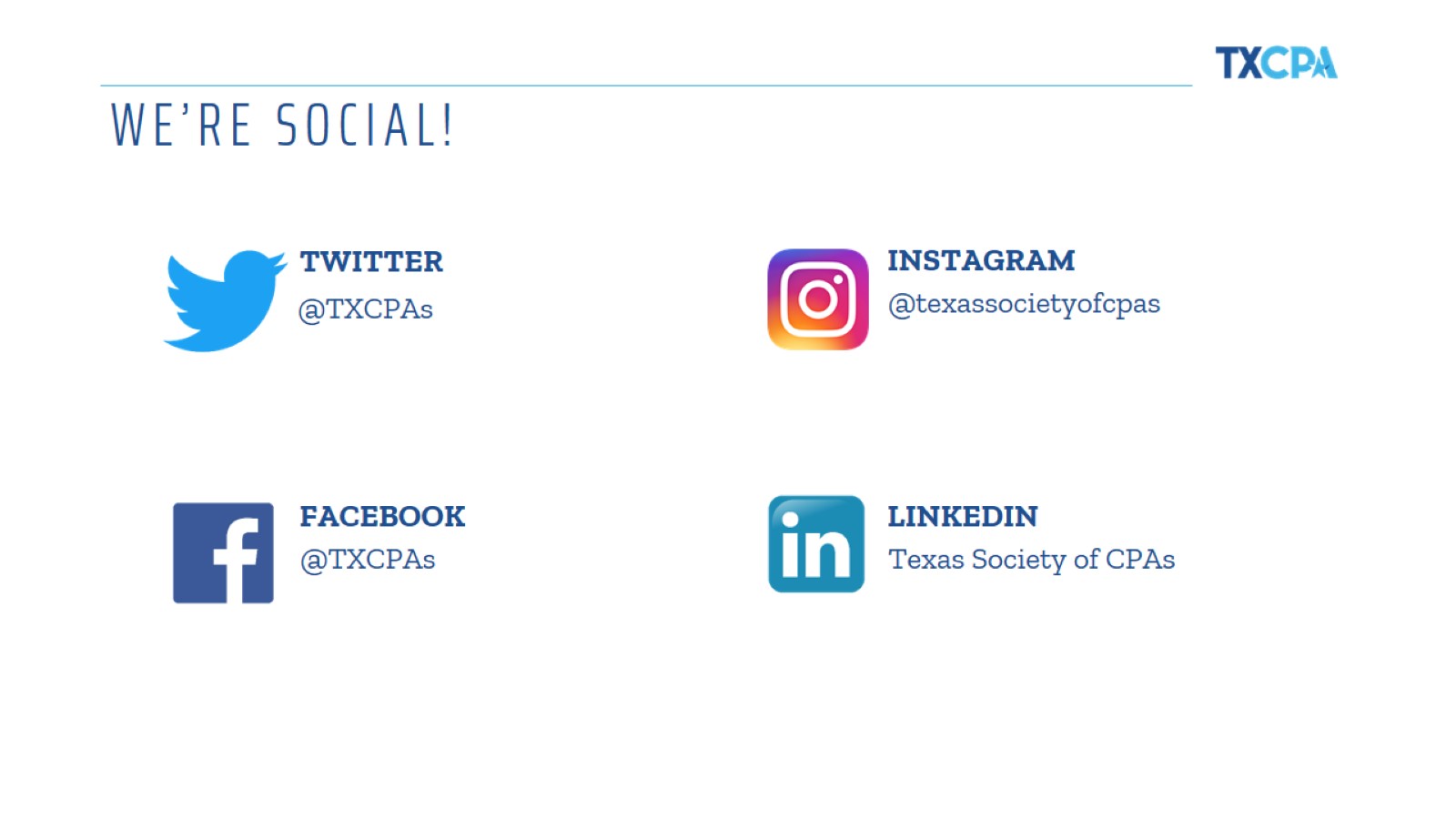 WE’RE SOCIAL!
(Name)
(Job Postition)
(email)
(Chapter Name)
(Chapter Phone)
(Chapter website)
[Speaker Notes: If a question pops in your head that didn’t get asked today, please don’t hesitate to reach out to [insert your contact information, or TX.cpa, or chapter representative].]